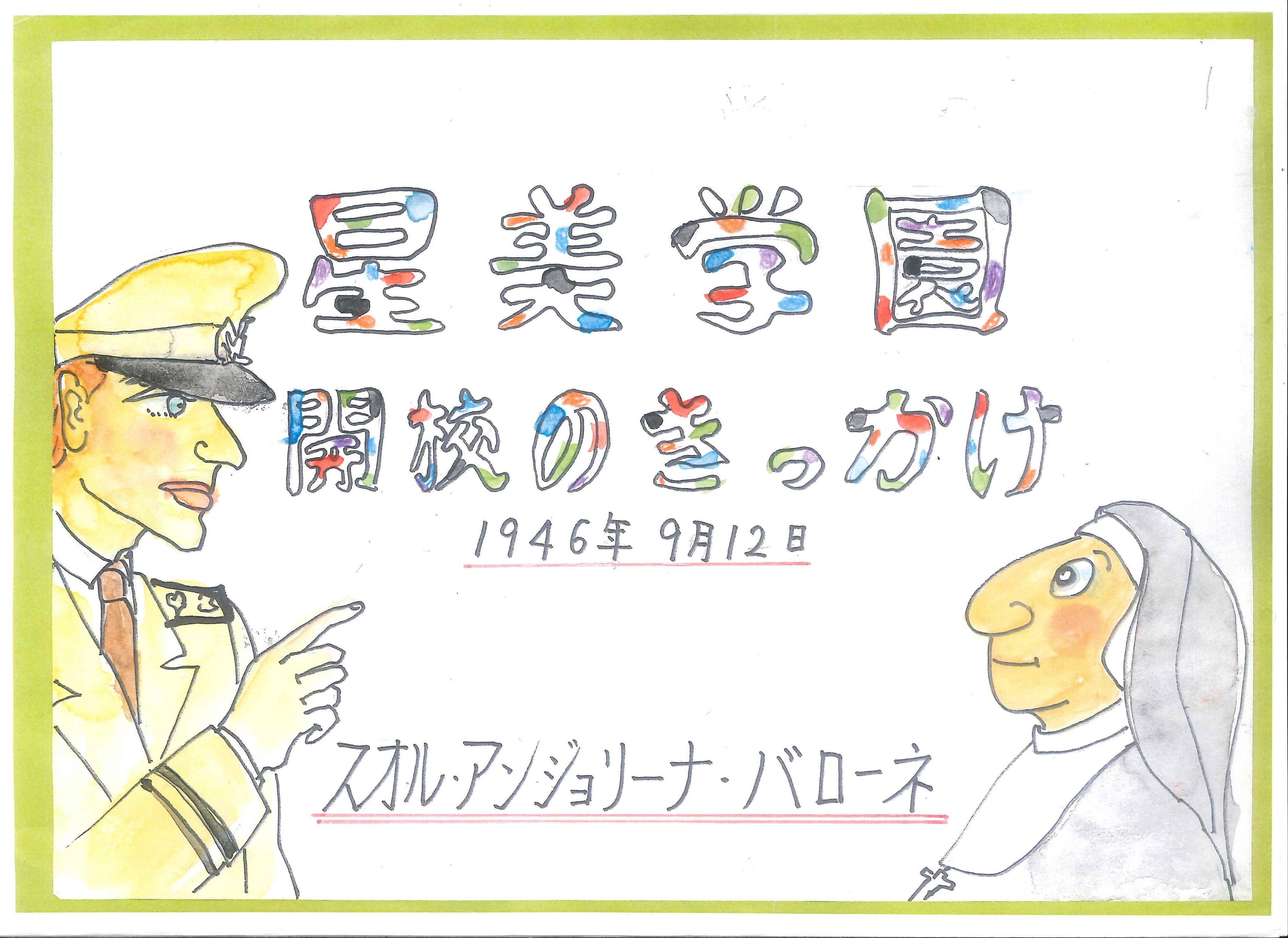 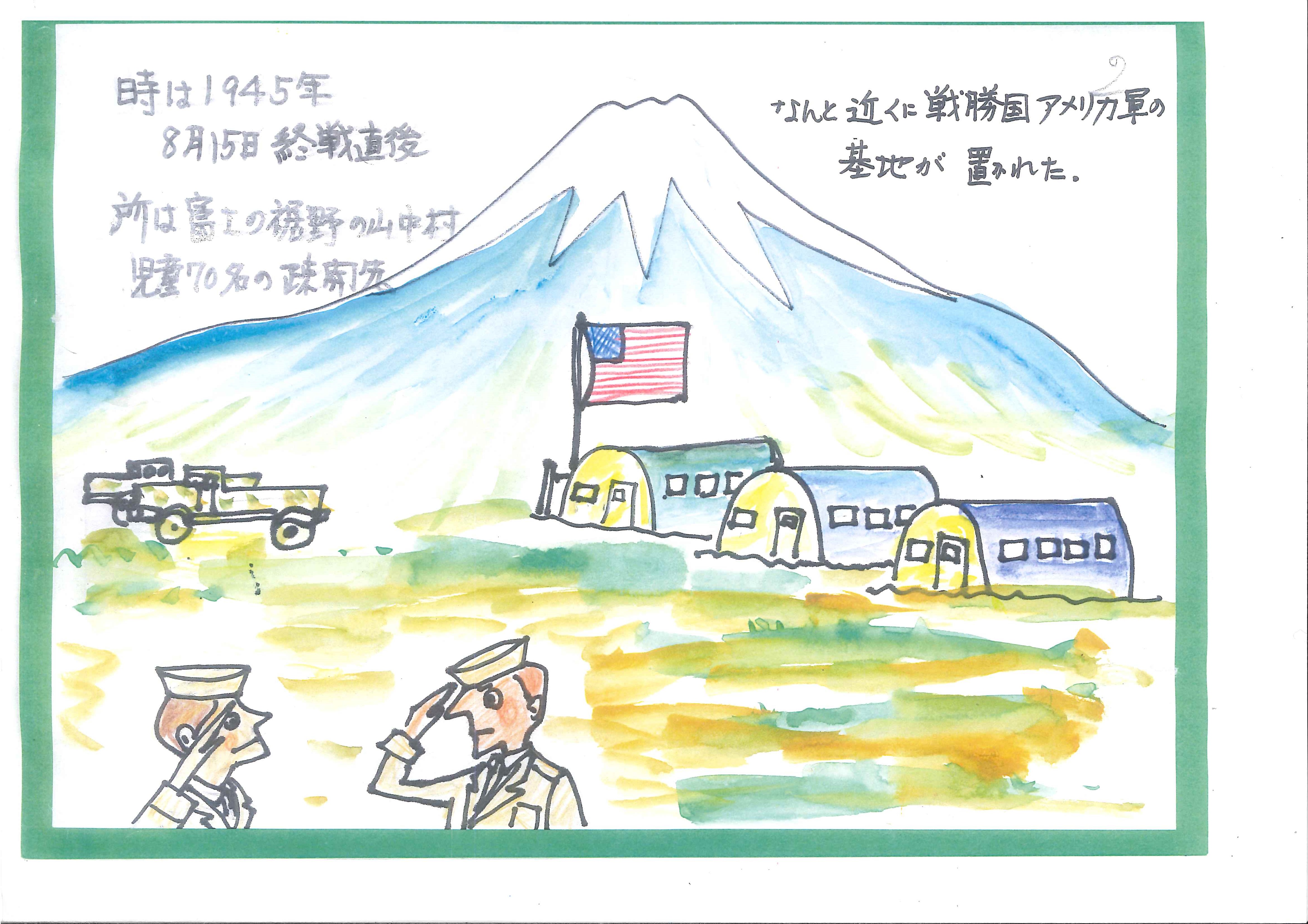 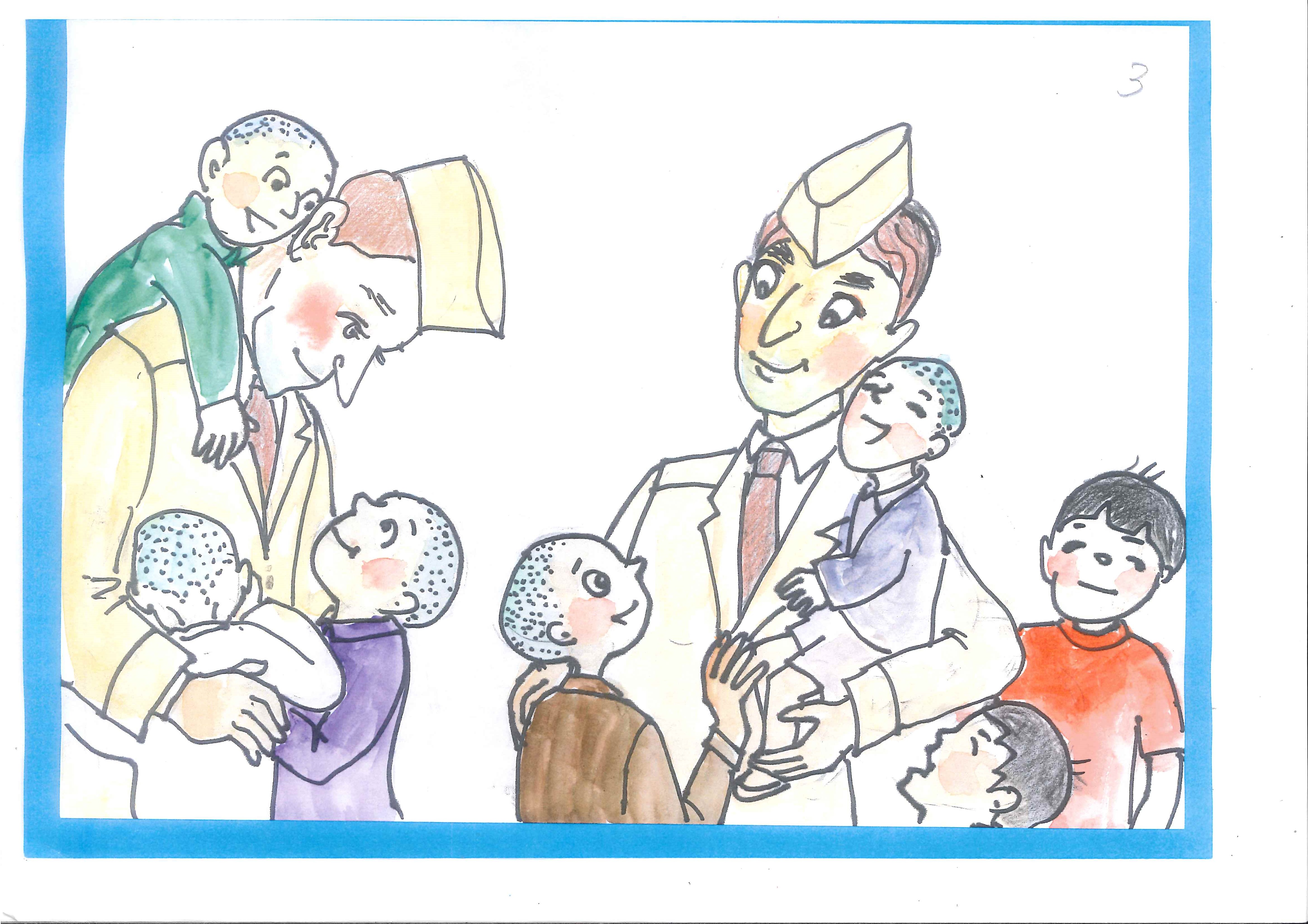 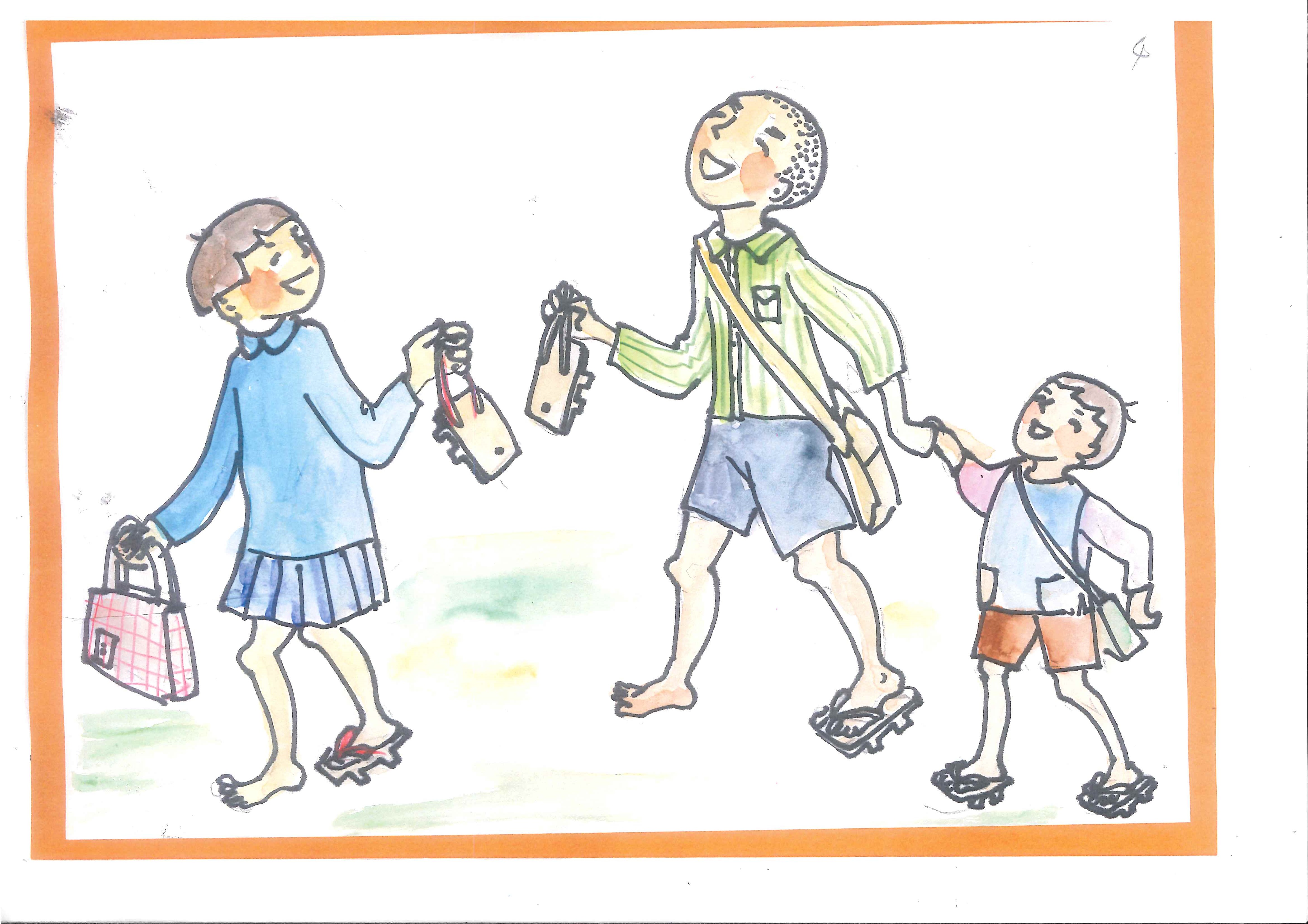 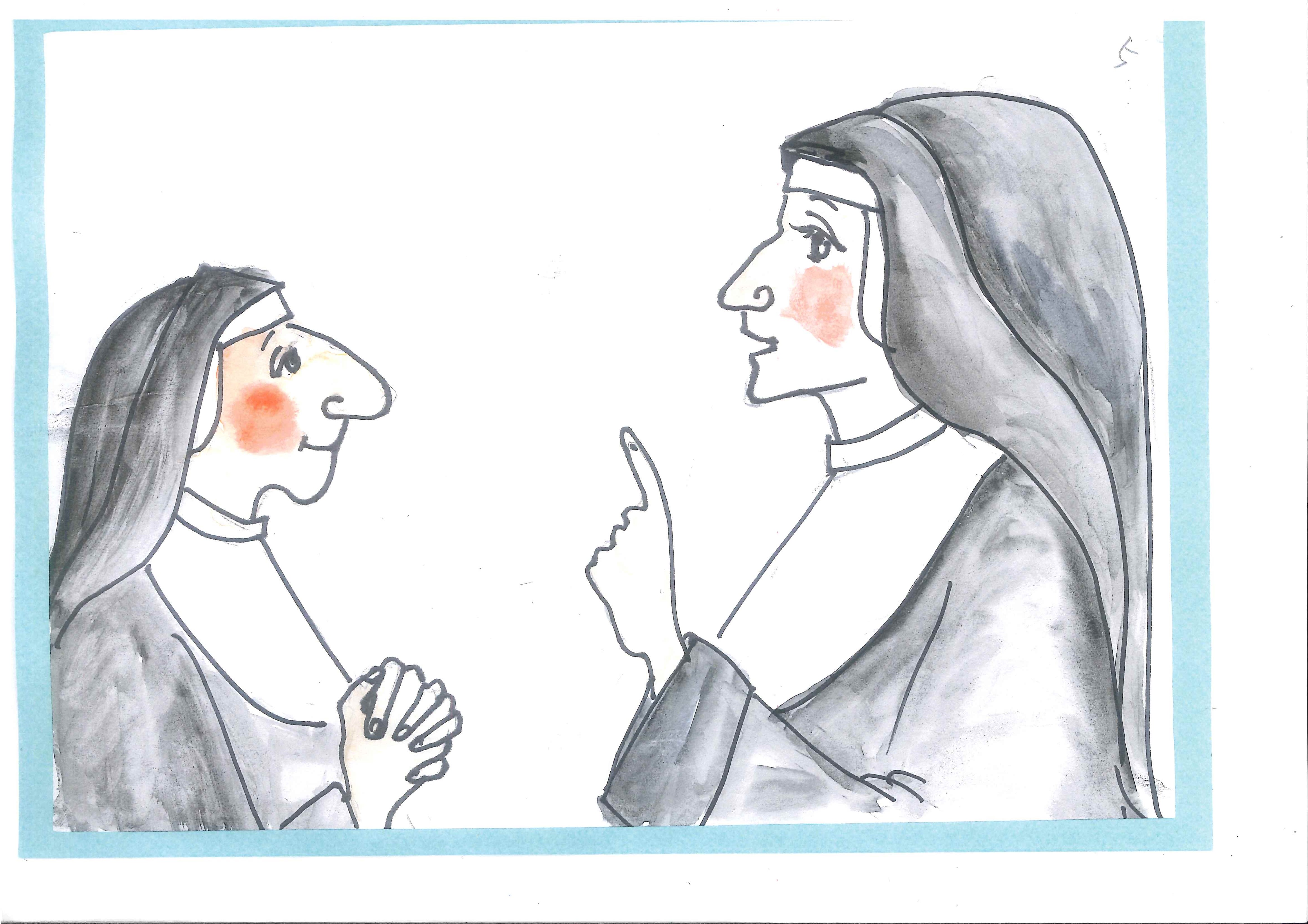 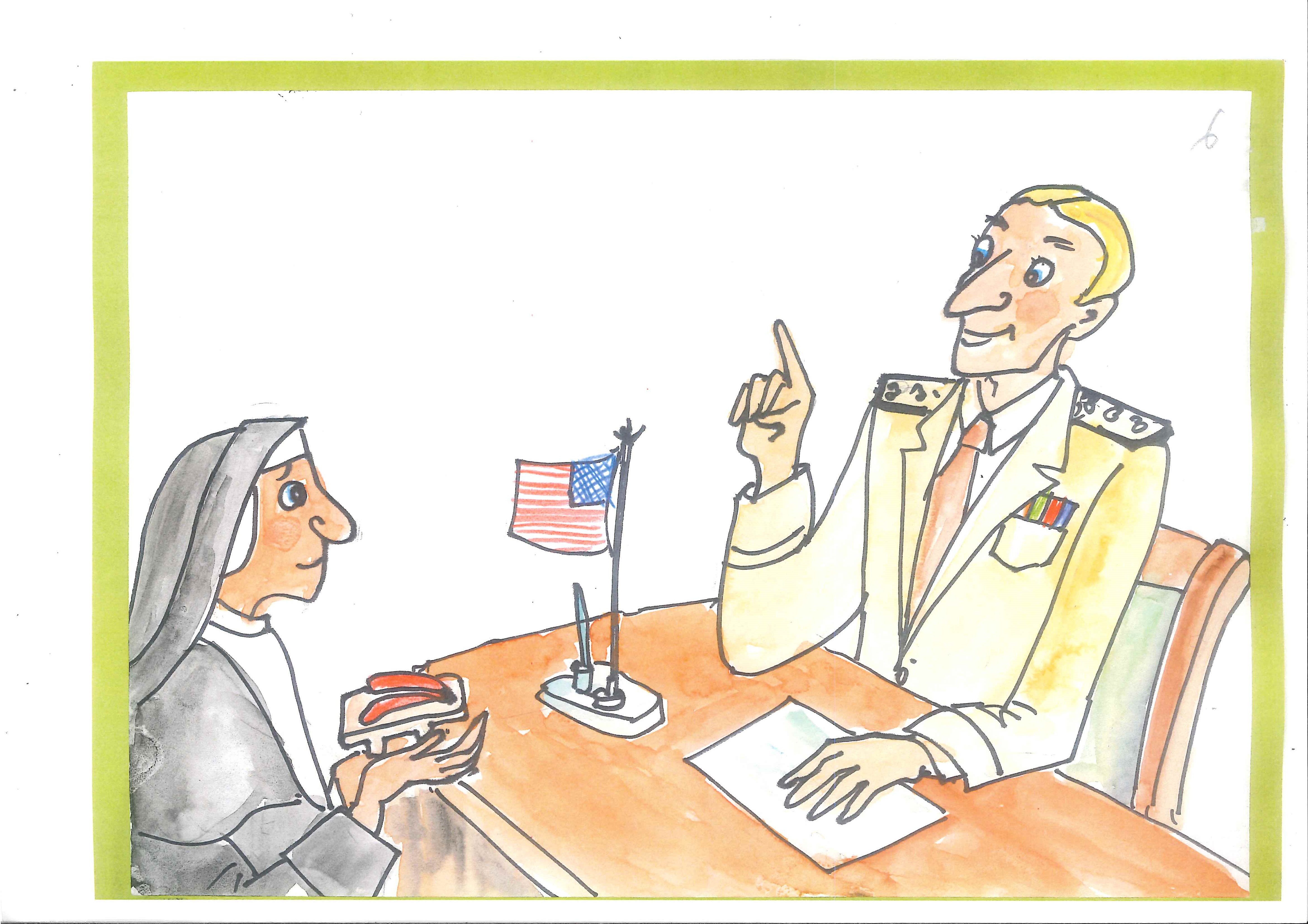 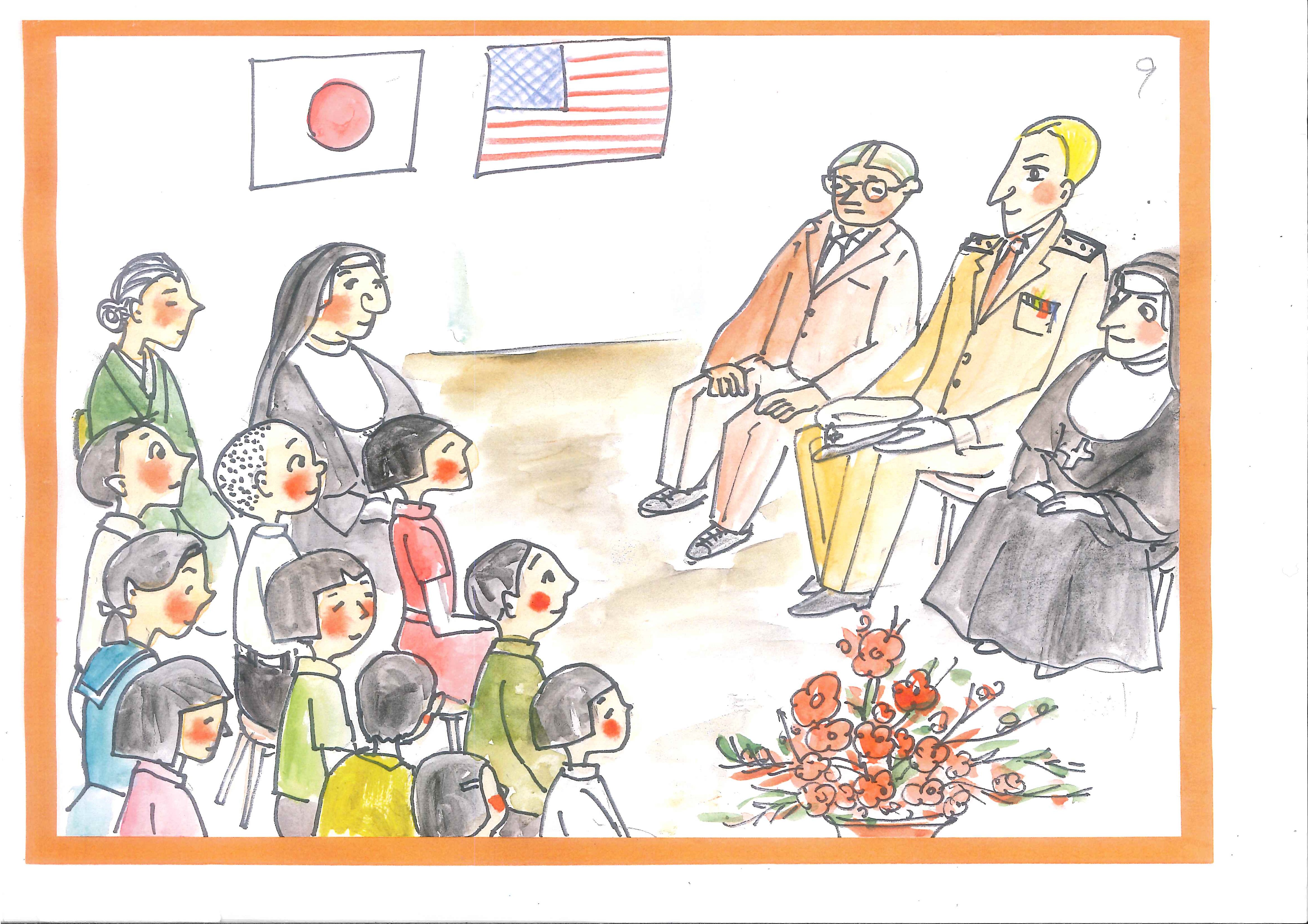 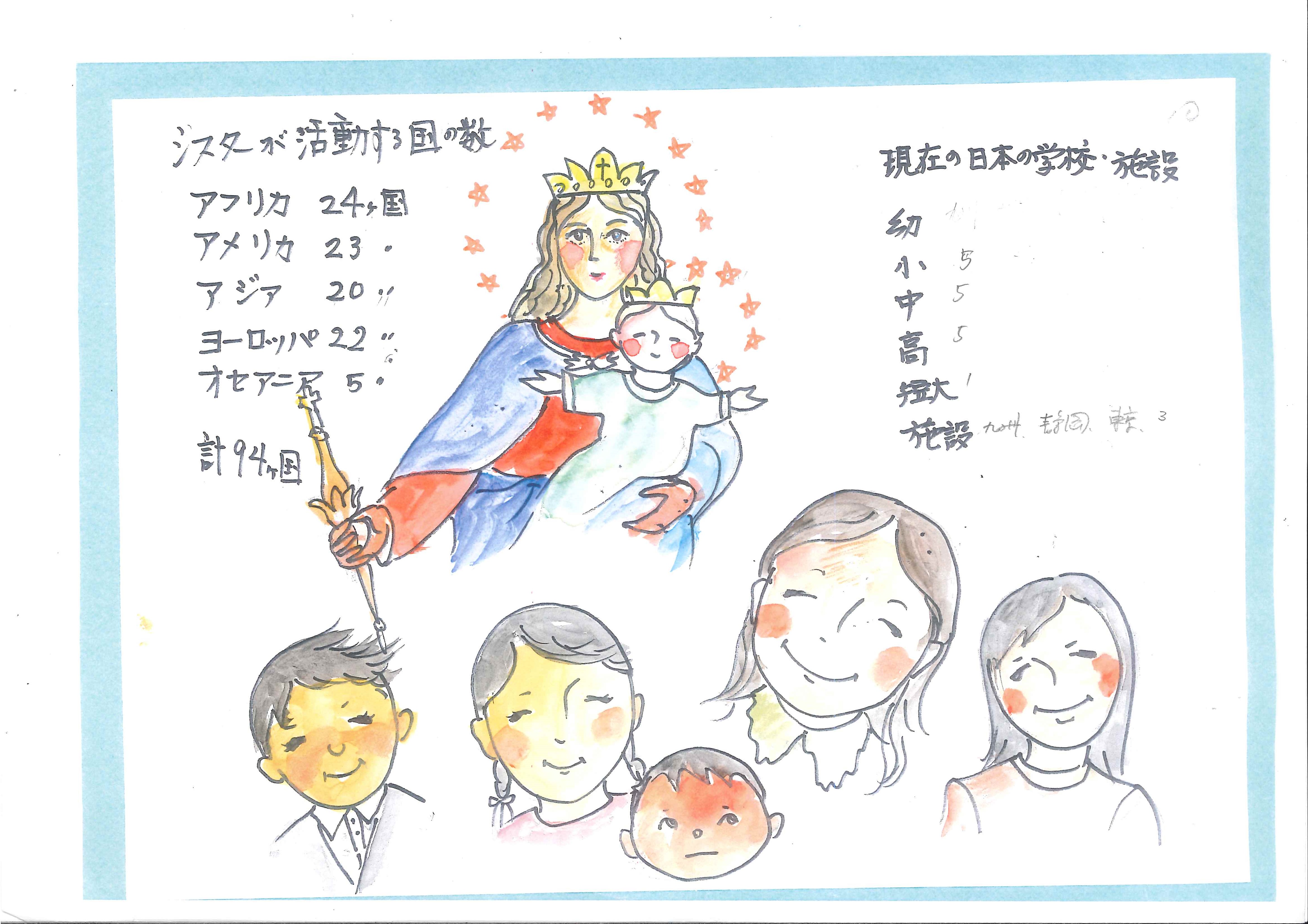 現在の日本の活動
幼稚園　　５（＋２）　
小学校　　４
中高　　　４
短大　　　１
施設　　　２
児童館・学童　他